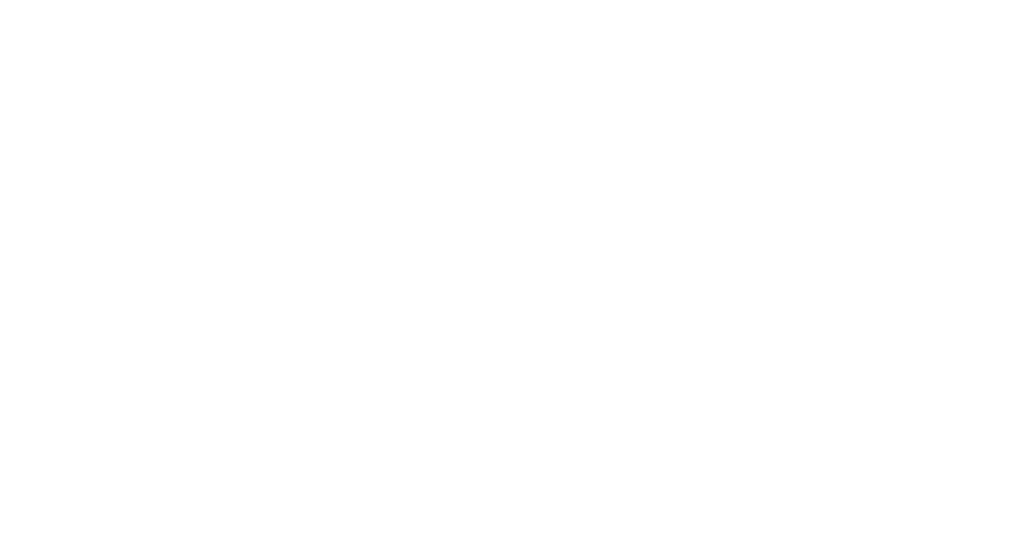 Poster Heading
Presenters
HYPOTHESIS
SUPPORTING DATA
CONCLUSION
Text
Text
Text
BACKGROUND
Text
REFERENCES
Text
Caption
Caption
Caption